Who is GREAT?
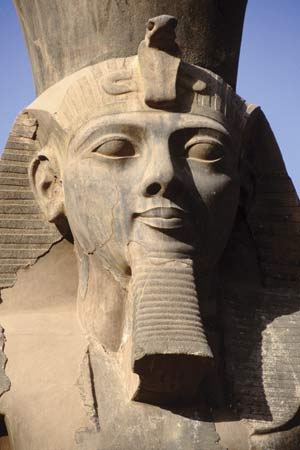 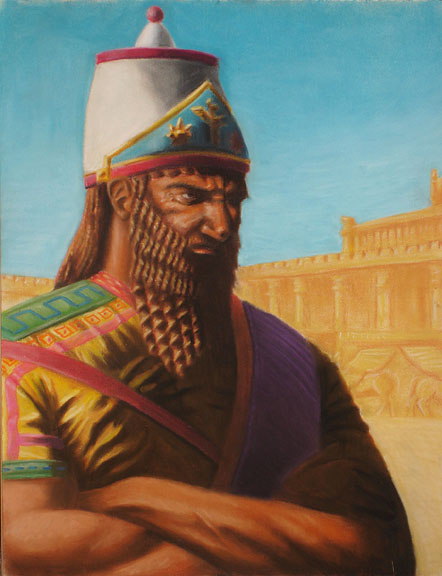 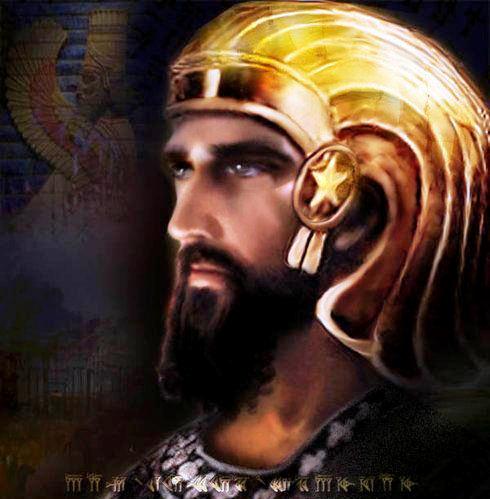 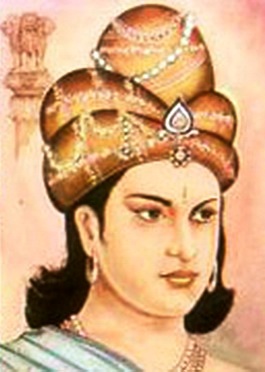 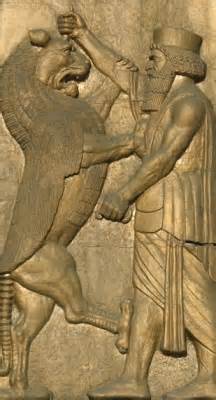 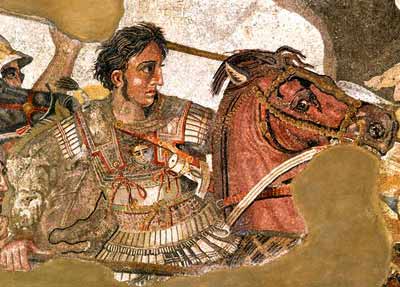 http://www.youtube.com/watch?v=dvgZkm1xWPE
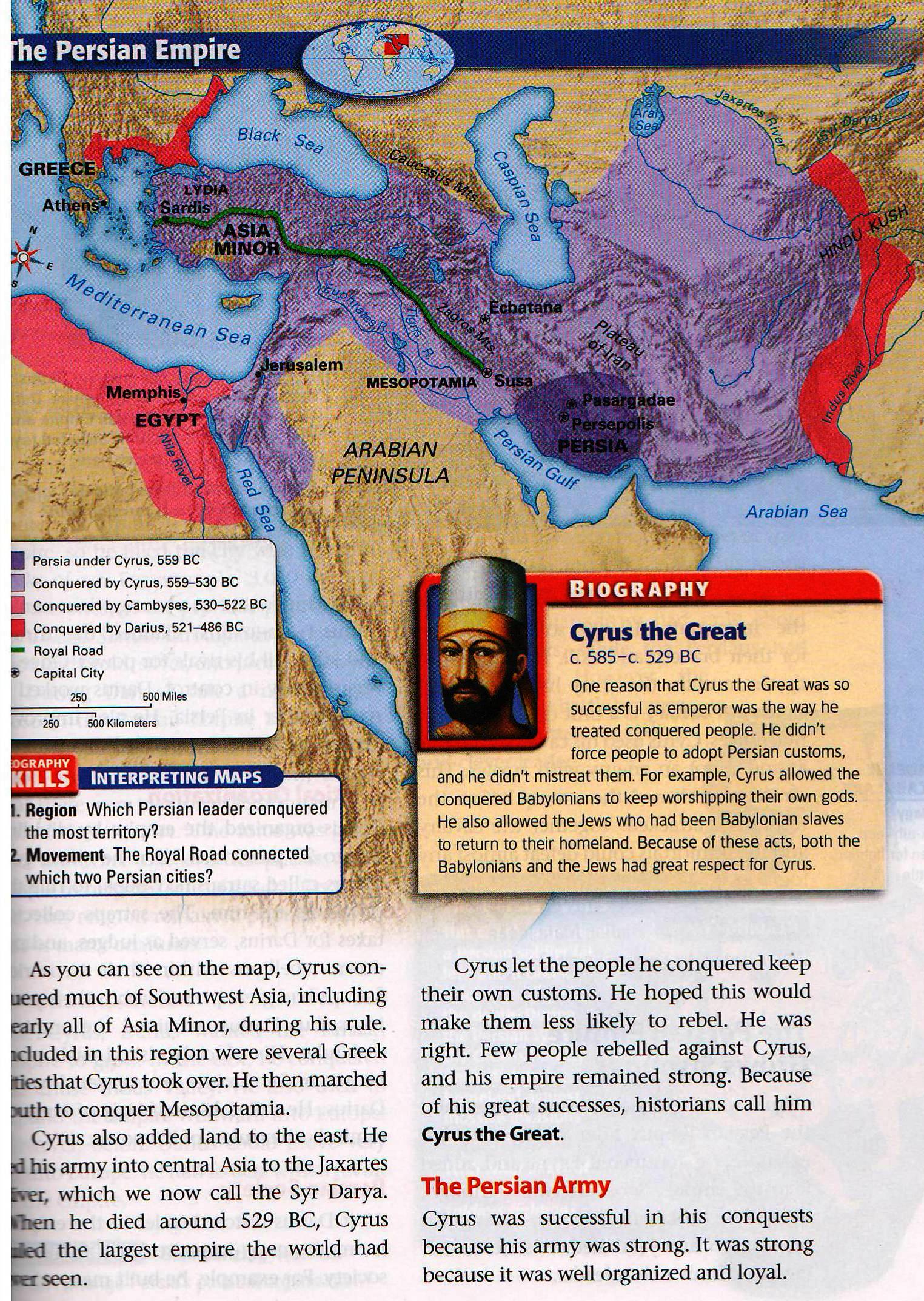 Is this all I get?!!
THE STANDARDS!
CONTENT STANDARDS!
6.2.3: Understand the relationship between religion and the social and political order in Mesopotamia and Egypt.
6.4.5: Outline the founding, expansion, and political organization of the Persian Empire.
COMMON CORE!
CCSS.ELA-Literacy. RH.6-8.1 Cite specific textual evidence to support analysis of primary and secondary sources.
CCSS.ELA-Literacy. RH.6-8.1 Determine the central ideas or information of a primary or secondary source; provide an accurate summary of the source distinct from prior knowledge or opinions.
CCSS.ELA-Literacy. RH.6-8.7 Integrate visual information (e.g., in charts, graphs, photographs, videos, or maps) with other information in print and digital texts.
CCSS.ELA-Literacy. RH.6-8.8 Distinguish among fact, opinion, and reasoned judgment in a text.
Where was Mesopotamia?
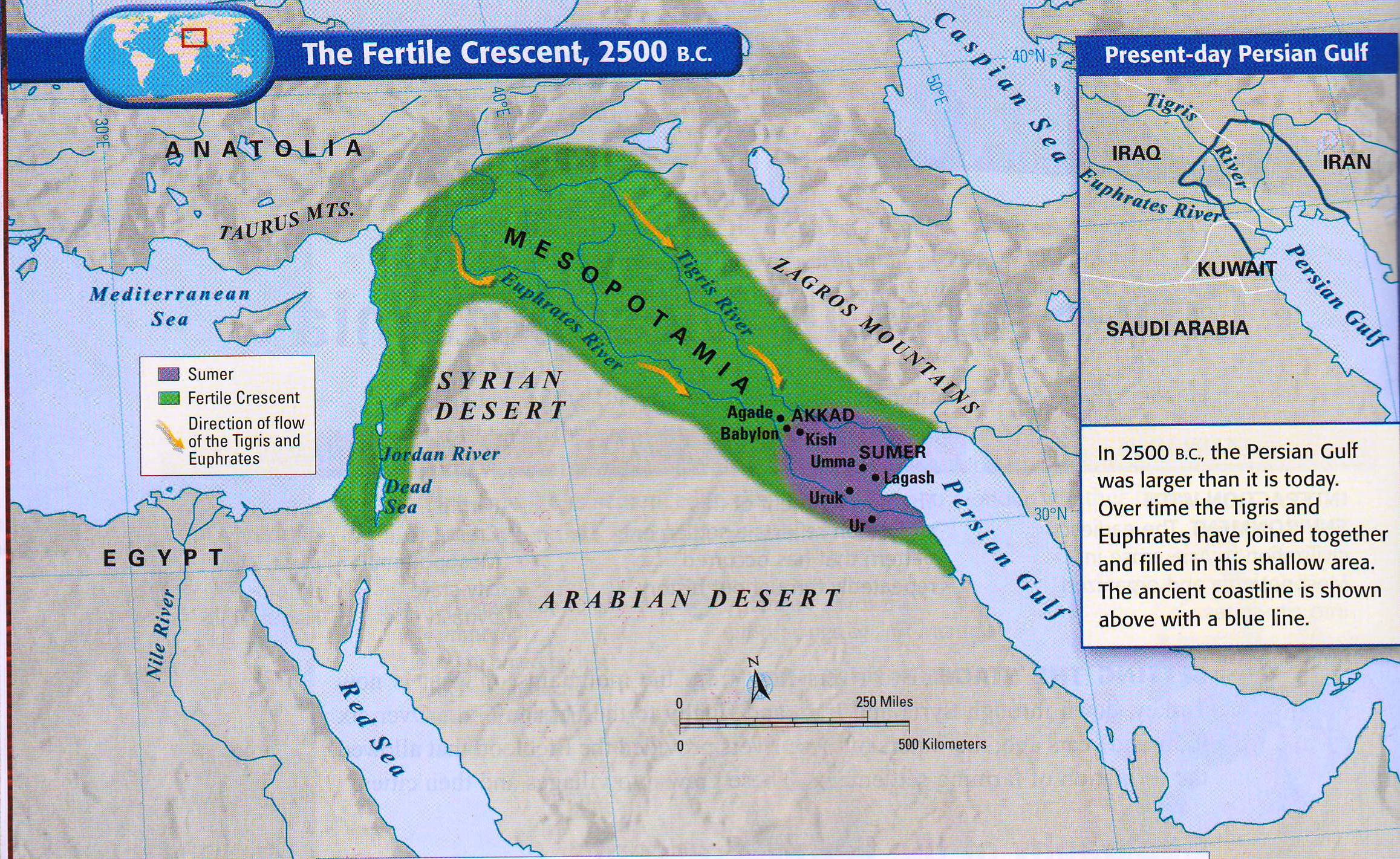 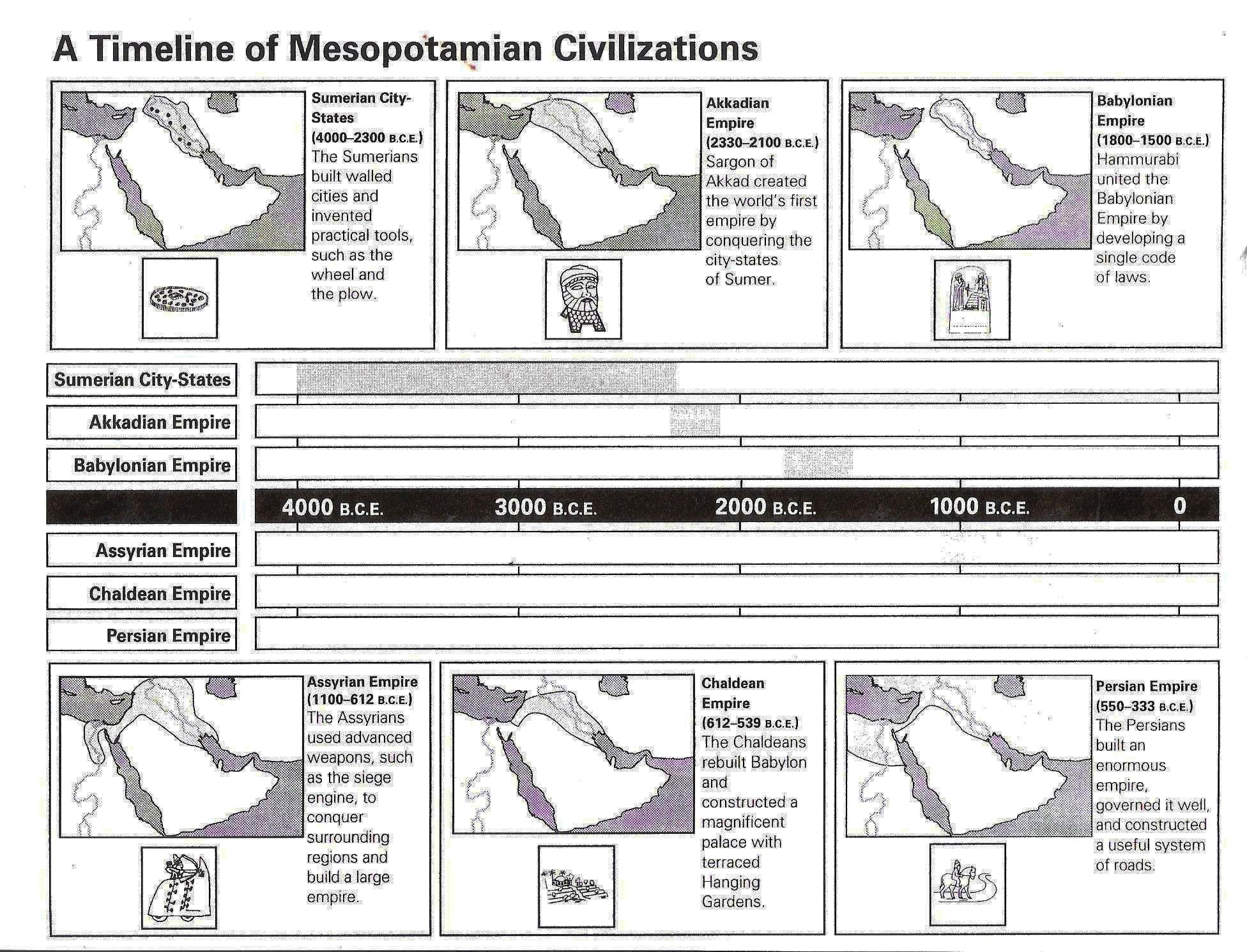 Mesopotamian Rulers: The Prototype!
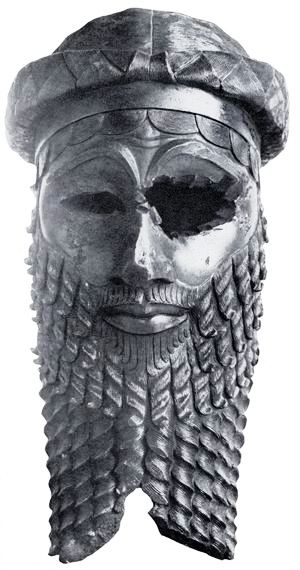 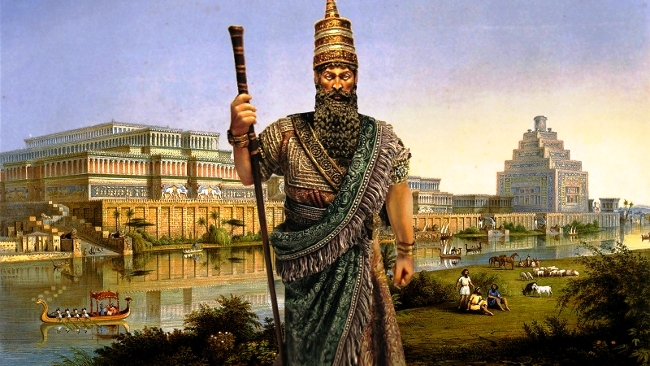 I AM SARGON!
http://www.youtube.com/watch?v=-7JM_NQEeIc&list=PLDEA5525E6E9E8376
[Speaker Notes: Babylon to Baghdad: Start at 5.10 and finish at 9.04]
Mesopotamian Rulers: How did they rule?
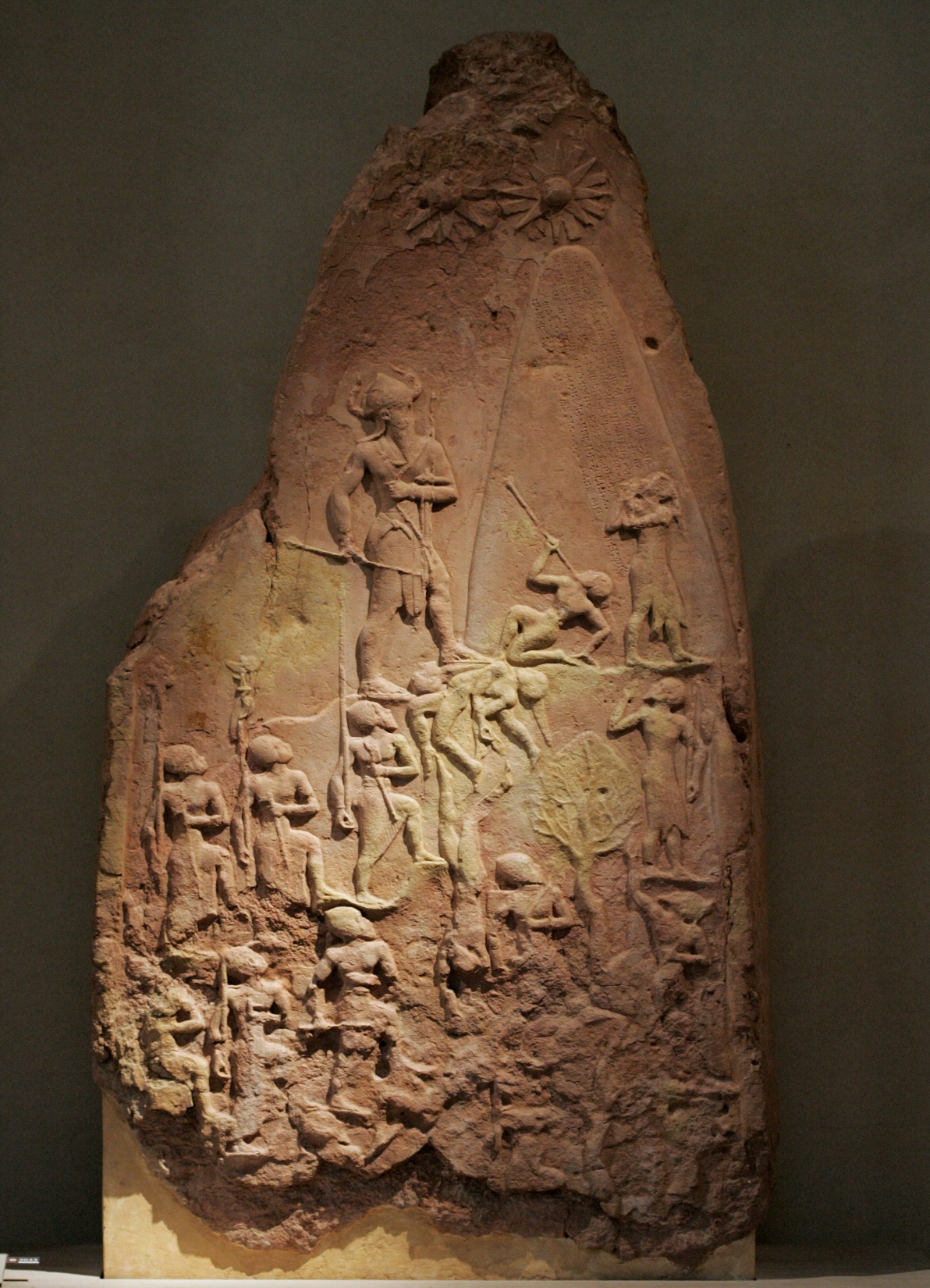 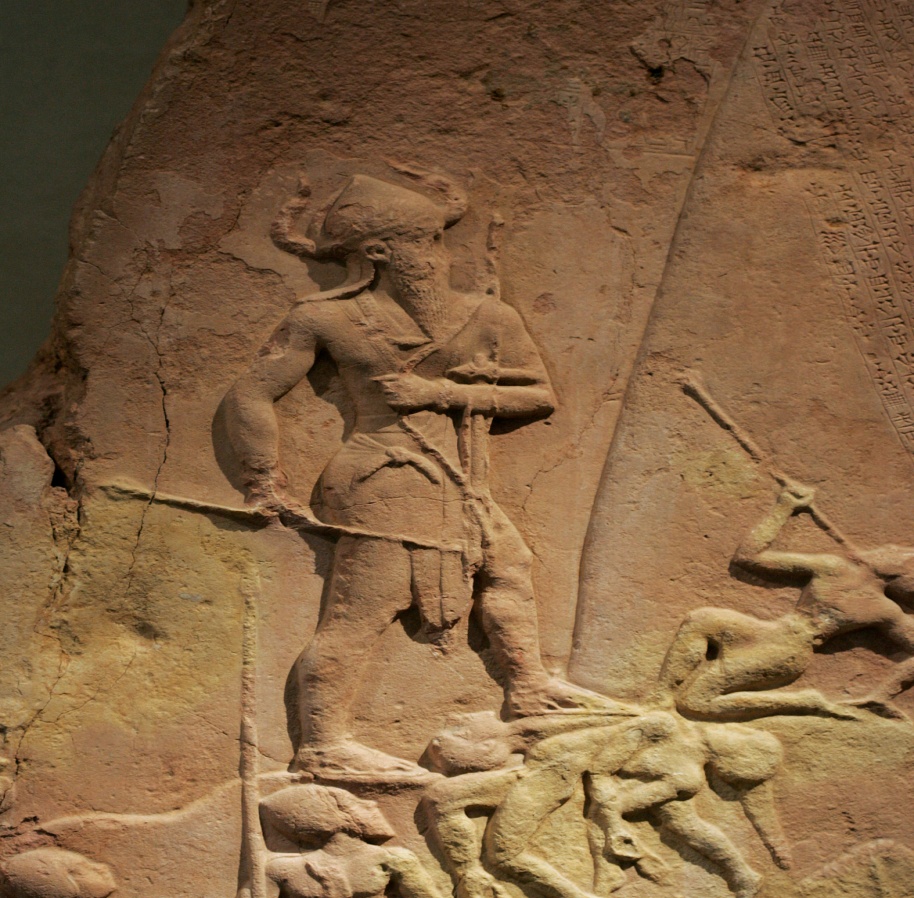 Rule:  To exercise ultimate power or authority over an area and its people.
Sennacherib Prism
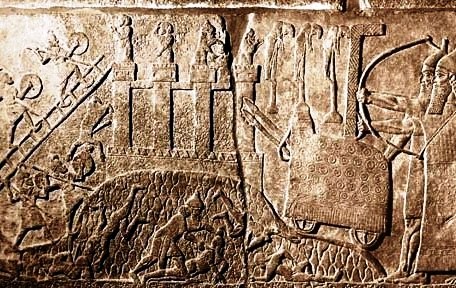 As for Hezekiah, the Judean king, I besieged forty-six of his fortified walled cities and surrounding smaller towns, which were without number. Using packed-down ramps and applying battering rams, infantry attacks by mines, battering rams, and siege towers, I conquered (them). I took out 200,150 people, young and old, male and female, horses, mules, donkeys, camels, cattle, and sheep, without number, and counted them as spoil. He himself, I locked up within Jerusalem, his royal city, like a bird in a cage. I surrounded him with earthworks, and made it unthinkable for him to exit by the city gate....
CAN YOU FILL THE BOWLS?
Fill these Bowls!
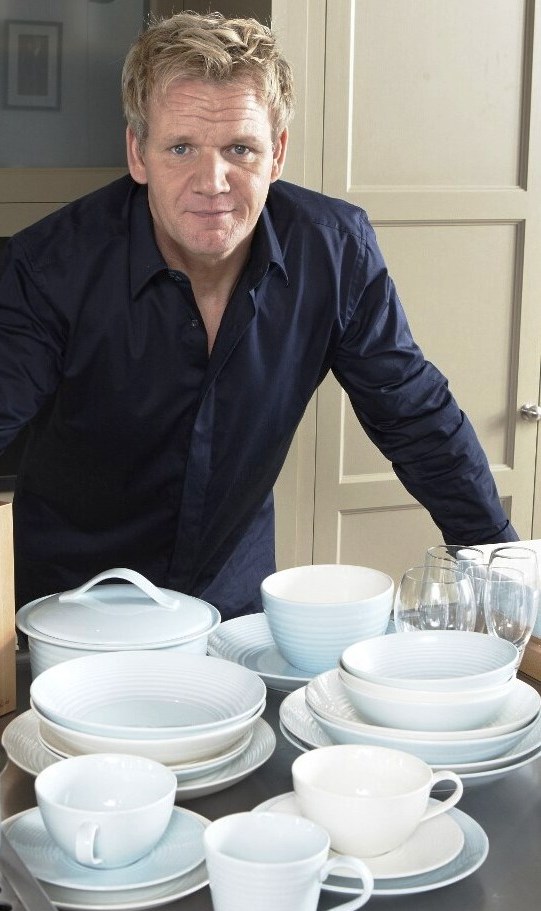 CONNECTIONS
COMMUNICATION
CONCLUSION
CONTENT
FILL THE C BOWLS!
Essential Question: Mesopotamian Rulers: How did they rule?

Type of Source/Citation:
CONTENT
CONNECTIONS
COMMUNICATION
CONCLUSION
FILL THE C BOWLS!
Essential Question: 

Type of Source/Citation:
Mesopotamian Rulers: How did they rule?
CONTENT
CONNECTIONS
COMMUNICATION
Who created this source?
What do you think was their purpose for creating it?
Who do you think might have owned or read this source?
What specific examples/evidence from the source help to support the intended purpose?
Who or what is missing from this source?
What was happening at this time in history?
What do you already know that connects to this source?
What have you learned or studied about in previous history classes that might connect to this historical source?
What have you learned or studied about in other (non-history) classes that might connect to this historical source?
When was this source written? 
Where do the actions/events in the source take place?
Who are the main voices, people of interest, and groups in this source?
What are the main actions and events taking place?
Can you identify any significant objects or items in this source?
CONCLUSION
How does this historical source help you to answer the essential question?
How helpful and useful was this source in helping us to answer the essential question?
What further questions do we have about this source?
Cyrus: Does he deserve to be called “Great”?
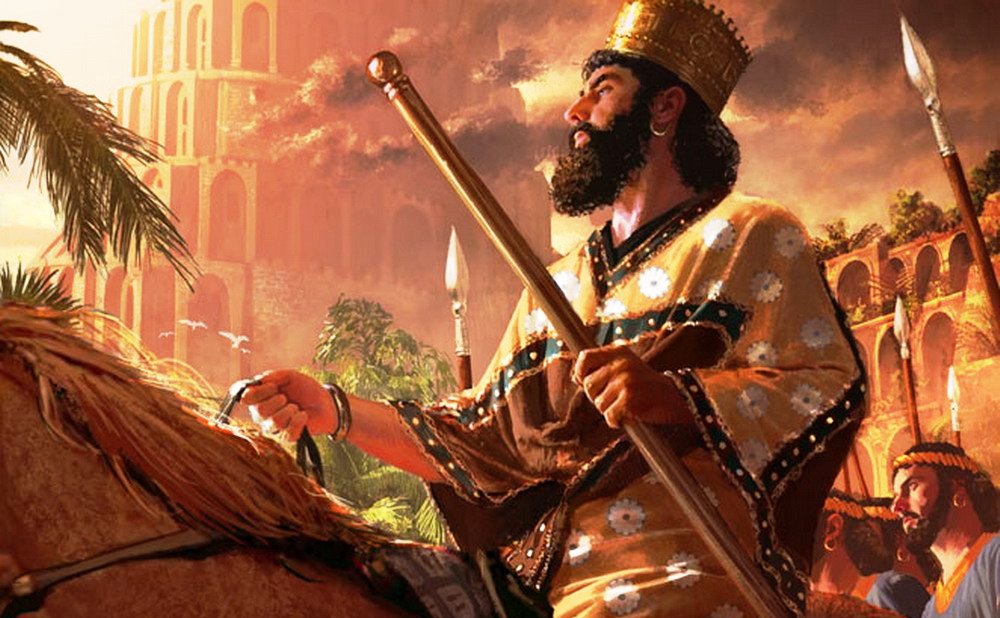 HOW DID I RULE?
(Did I follow in the footsteps of the Mesopotamians?)
http://www.youtube.com/watch?v=QQcEmiGCaCo
[Speaker Notes: Engineering an empire: 9.55 (Start at this point).]
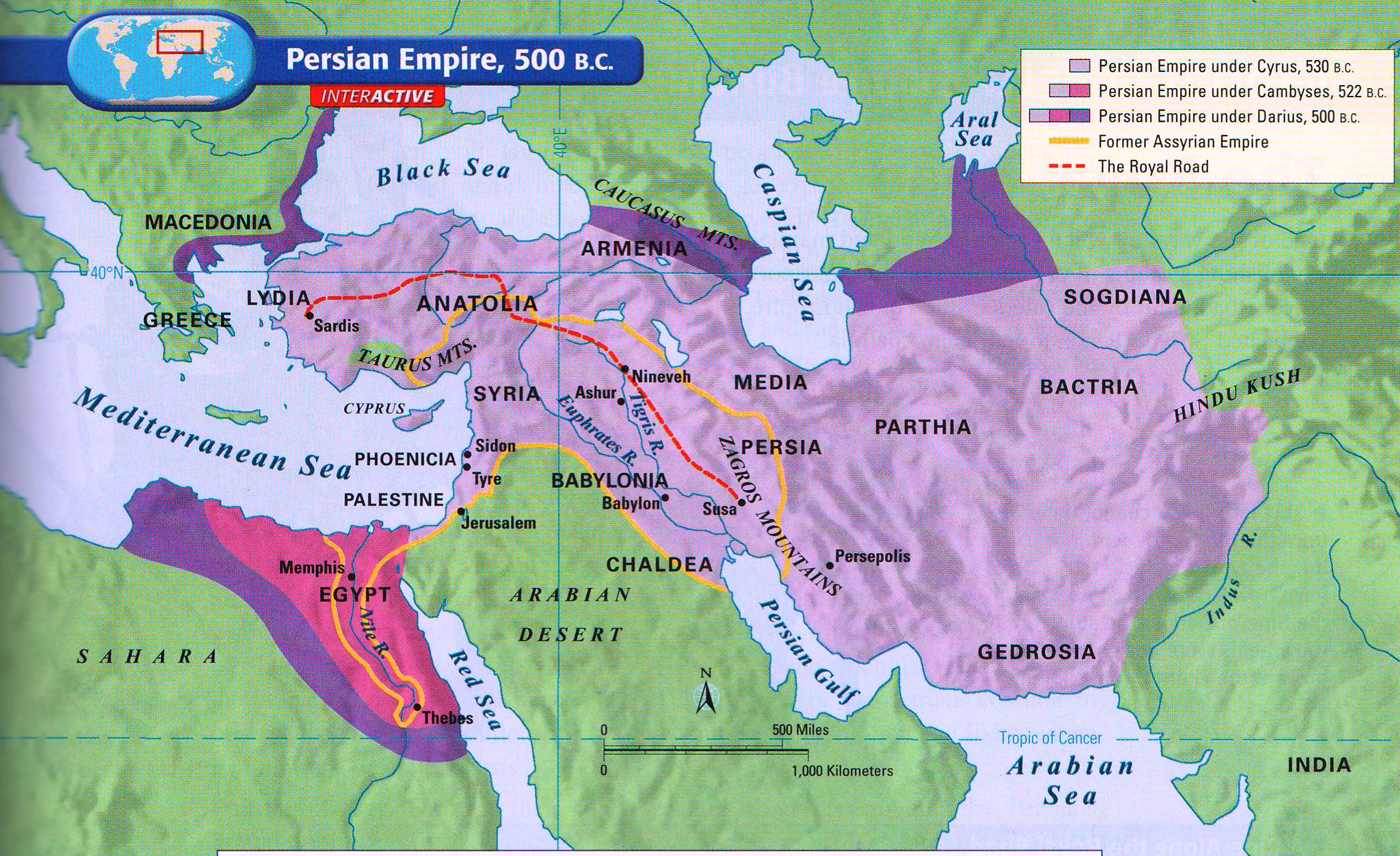 FILL THE BOWLS!
Name: _____________________________
Block: ____________
Interpretation words
shows that… 
indicates that…
Due to…
As a result of…
Because of…
DOES THE PERSIAN EMPEROR CYRUS DESERVE TO BE CALLED “GREAT”?
Supporting evidence
HISTORICAL SOURCE #1
HISTORICAL SOURCE #2
HISTORICAL SOURCE #3
Supporting evidence:
Supporting evidence:
Supporting evidence:
Interpretation of the evidence:
Interpretation of the evidence:
Interpretation of the evidence:
Name: _________________________    Block: ___________
Essential Question:
DOES THE PERSIAN EMPEROR CYRUS DESERVE TO BE CALLED “GREAT”?
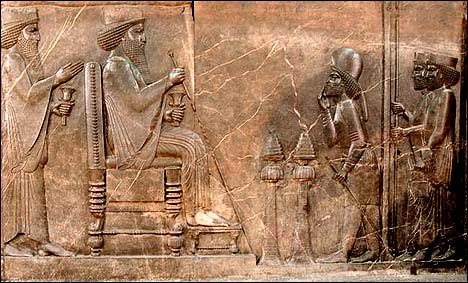 Based upon your readings and research, use the space below to write a detailed and thoughtful response to the essential question (Use evidence and examples to support your claims).
___________________________________________________________________________________________
___________________________________________________________________________________________
___________________________________________________________________________________________
___________________________________________________________________________________________
___________________________________________________________________________________________
___________________________________________________________________________________________
___________________________________________________________________________________________
___________________________________________________________________________________________
___________________________________________________________________________________________
“A NEW WAY OF THINKING ABOUT HOW PEOPLE CAN BE GOVERNED.”
Neil MacGregor. Director of the British Museum.
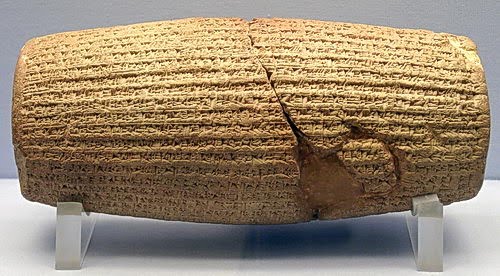 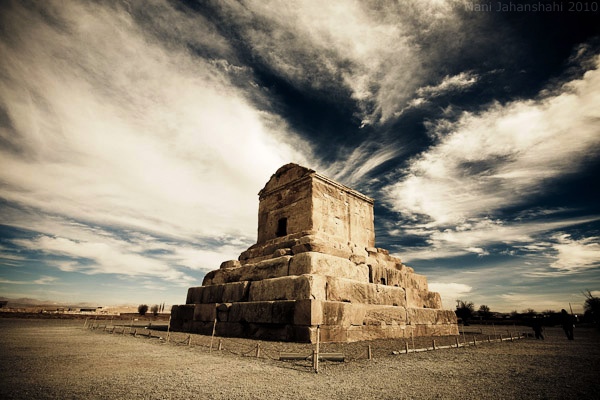 Passer-by, I am Cyrus, who gave the Persians an empire, and was king of Asia.Envy me not therefore this little earth that covers my body.
STUDENT ASSESSMENT: CYRUS MEMORIAL
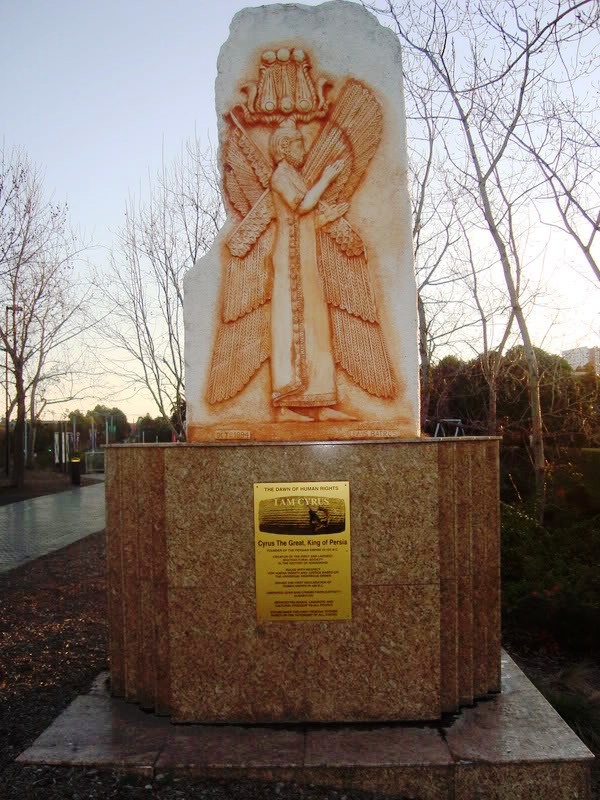 Challenge the students, either individually or in groups, to design a Cyrus memorial:

 Students create a design for an image or statue.
 Decide upon text for a plaque.
 Choose a suitable location.
 Decide upon which famous figures they would like to invite to the unveiling ceremony, and their reasons for inviting these figures.
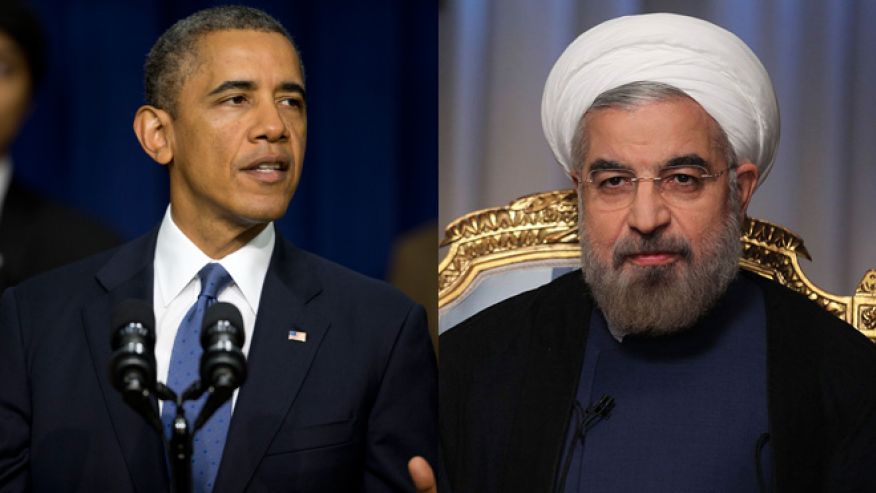 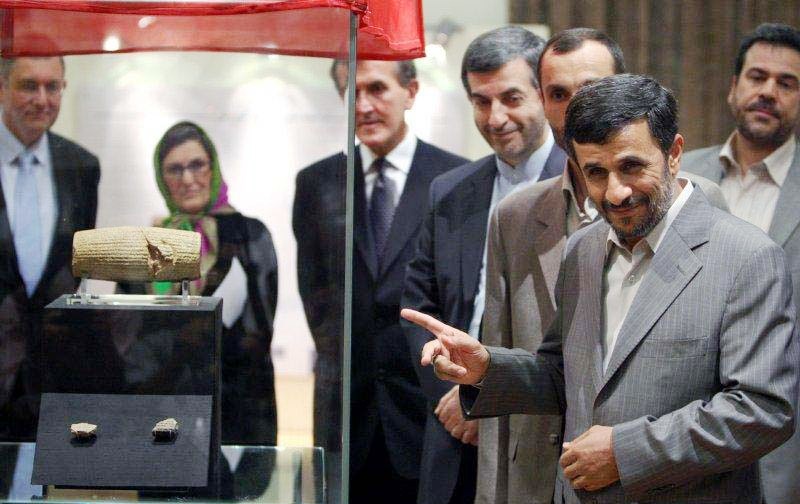 HISTORICAL SOURCE #1
The Book of Ezra is a book of the Hebrew Bible (Old Testament).  Its subject is the Return to Zion (the land of Israel) following the slavery and captivity of the Jewish people in Babylon, and it is divided into two parts, the first telling the story of the first return of Jewish exiles to Israel in the first year of Cyrus the Great (538 BC), and the completion and dedication of the new Temple in Jerusalem in the sixth year of Darius (515 BC).
This is the word of Cyrus king of Persia: The Lord the God of heaven has given me all the kingdoms of the earth, and he himself has charged me to build him a house (temple) at Jerusalem in Judah. To every man of his people now among you I say, God be with him, and let him go up to Jerusalem in Judah, and rebuild the house (temple) of the Lord the God of Israel, the God whose city is Jerusalem.
Ezra 1: 2-3 (Hebrew Bible)
VOCABULARY:
Judah: The southern kingdom of the ancient Hebrews in Canaan. Jerusalem was its capital.
HISTORICAL SOURCE #2
The Cyrus Cylinder is an ancient clay cylinder on which is written a declaration in the name of the Cyrus the Great. It dates from the 6th century BCE and was discovered in the ruins of Babylon in Mesopotamia (modern Iraq) in 1879. It was placed in the foundations of a building, probably a temple, following the Persian conquest of Babylon in 539 BC, when the Neo-Babylonian Empire was invaded by Cyrus and incorporated into his Persian Empire.
The following text is an extract from the Cyrus Cylinder.

20. I am Cyrus, king of the universe, the great king, the powerful king, king of Babylon, king of Sumer and Akkad, king of the four quarters of the world…
24. My vast troops were marching peaceably in Babylon, and the whole of Sumer and Akkad had nothing to fear. 
25. I sought the safety of the city of Babylon and all its sanctuaries. As for the population of Babylon who have endured pain and suffering…
26. I soothed their weariness; I freed them from their bonds. Marduk, the great lord, rejoiced at my good deeds, 
27. And he pronounced a sweet blessing over me, Cyrus, the king who fears him, and over Cambyses, my son, and over all my troops,
28. that we might live happily in his presence, in well-being. At his high command, all kings who sit on thrones, 
29. From every quarter, from the Upper Sea to the Lower Sea, those who inhabit remote districts (and) the kings of the land of Amurru who live in tents, all of them, 
30. Brought their weighty tribute into Shuanna, and kissed my feet. From Shuanna I sent back to their places to the city of Ashur and Susa, 
31. Akkad, the land of Eshnunna, the city of Zamban, the city of Meturnu, Der, as far as the border of the land of Guti - the sanctuaries across the river Tigris - whose shrines had earlier become dilapidated, 
32. The gods who lived therein, and made permanent sanctuaries for them. I collected together all of their people and returned them to their settlements, 
VOCABULARY:
Marduk: The chief god of the city of Babylon.
Tribute: Payment made by one state or ruler to another as a sign of dependence
Shrine: A place regarded as holy, and is used for religious worship.
Sanctuary: A place of safety.
HISTORICAL SOURCE #3
The following account is from The Histories, written by ancient Greek historian Herodotus from the 450’s to the 420’s BCE. The Histories serves as a record of the ancient traditions, politics, and geography of cultures that were known around the Mediterranean and Western Asia at that time. It stands as one of the first, and surviving, accounts of the rise of the Persian Empire.
Cyrus on his way to Babylon came to the banks of the Gyndes, which, rising in the Matienian mountains, empties itself into the river Tigris. When Cyrus reached this river, which could only be crossed in boats, one of the sacred white horses accompanying his march walked into the water, and tried to cross by himself; but the current seized him, swept him along with it, and drowned him in its depths. Cyrus, enraged at the rudeness of the river, threatened so to break its strength that in future even women should cross it easily without wetting their knees. Accordingly he put off for a time his attack on Babylon, and, dividing his army into two parts, he marked out by ropes one hundred and eighty trenches on each side of the river, leading off from it in all directions, and setting his army to dig, some on one side of the river, some on the other, and so reduced the strength of the river, but not without losing thereby the whole summer season.
(1.190) Having, however, thus taken his vengeance on the Gyndes river, by dispersing it through three hundred and sixty channels, Cyrus marched forward against Babylon. The Babylonians, camped outside their walls, awaited his coming. A battle was fought at a short distance from the city, in which the Babylonians were defeated by the Persian king, whereupon they withdrew within their city walls. Here they shut themselves up, and prepared for a siege, having laid in a store of provisions for many years in preparation against this attack; for when they saw Cyrus conquering nation after nation, they were convinced that he would never stop, and that their turn would come at last.                                                                             Herodotus, Histories 1.189-191

VOCABULARY:
Babylon: A powerful city-state in ancient Mesopotamia.
Siege: A military operation in which enemy forces surround a town or building, cutting off essential supplies, with the aim of compelling the surrender of those inside.